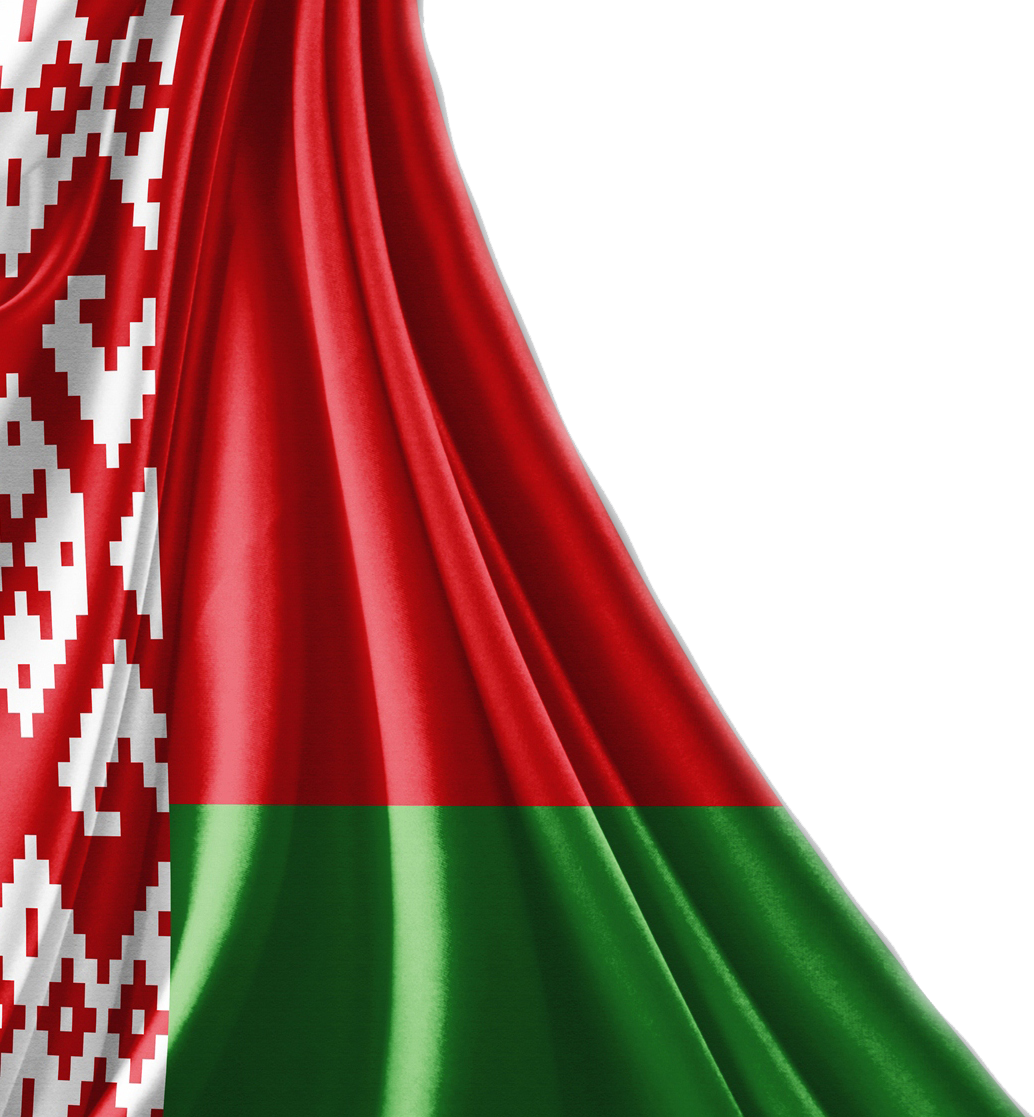 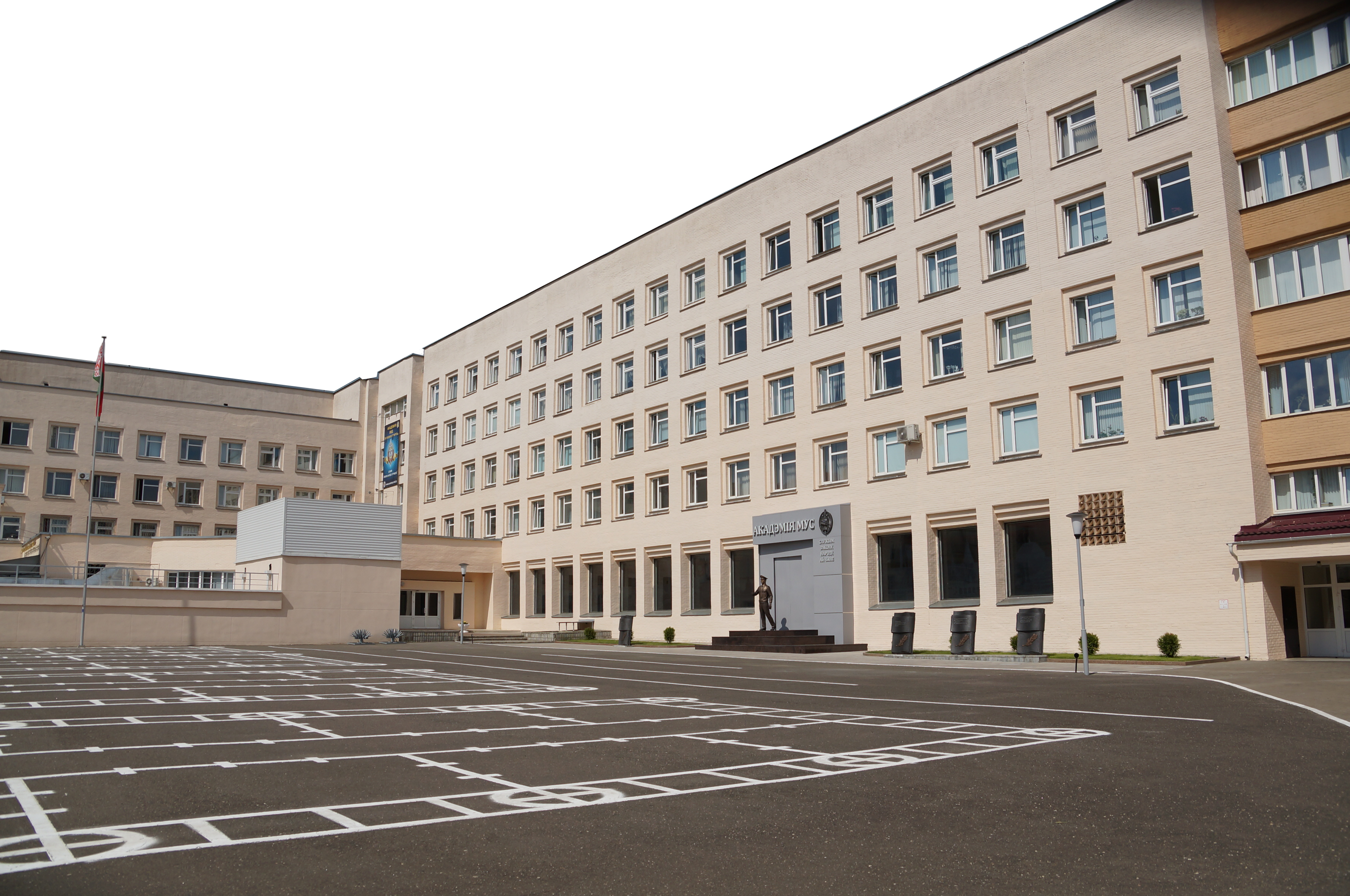 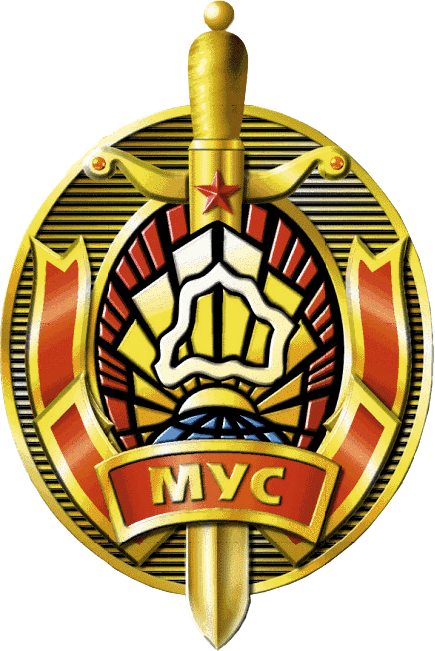 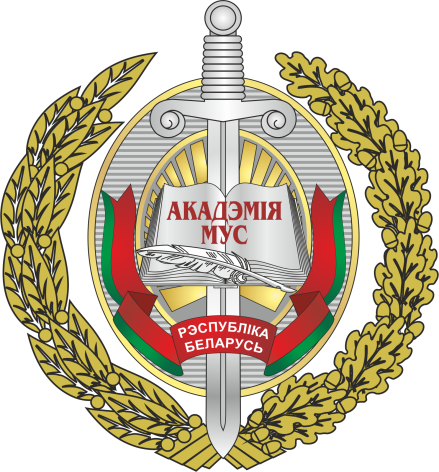 Судоустройство
Тема 9. Нотариат Республики Беларусь.  
Подготовил П.В.Мытник
2023
СОДЕРЖАНИЕ УЧЕБНОГО МАТЕРИАЛА
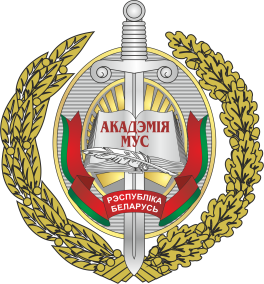 Понятие, задачи и основные этапы развития нотариата в Республике Беларусь. Принципы нотариальной деятельности. Лица, совершающие нотариальные действия. Требования, предъявляемые к лицам, которые претендуют на приобретение статуса нотариуса. Присяга, статус нотариусов. Правила профессиональной этики нотариуса. Организационные формы деятельности нотариата. 
Белорусская нотариальная палата, территориальные нотариальные палаты. Регулирование нотариальной деятельности и руководство нотариатом в Республике Беларусь.
Нотариат в Республике Беларусь
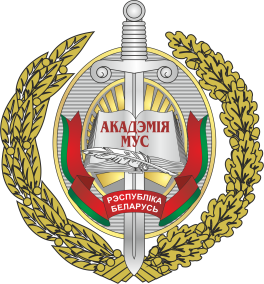 включает нотариусов, уполномоченных должностных лиц местных исполнительных и распорядительных органов, дипломатических агентов дипломатических представительств Республики Беларусь и консульских должностных лиц консульских учреждений Республики Беларусь.
Нотариат
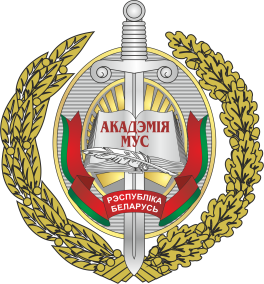 институт, занимающийся удостоверением сделок и приданием юридической силы различным документам (доверенностям, копиям документов и т.д).
Подлежат нотариальному удостоверению договоры:
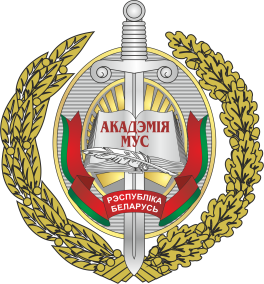 Брачный договор заключаются в письменной форме и подлежат нотариальному удостоверению (ст.13-1 Кодекса Республики Беларусь о браке и семье);
- ренты (ст.554, 572 ГК), 
- суррогатного материнства (ст.52 КоБиС, ст.21 Закона от 07.01.2012 № 341-З «О вспомогательных репродуктивных технологиях»); 
- завещание (ст.1044 ГК) и др.
Нотариат призван обеспечивать
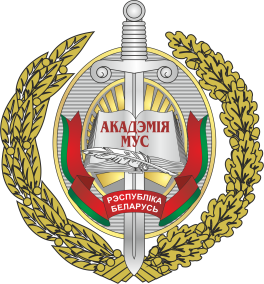 защиту прав и законных интересов физических лиц, в том числе индивидуальных предпринимателей (далее, если не указано иное, – граждане), и юридических лиц, государственных интересов путем совершения от имени Республики Беларусь нотариальных действий.
Нотариальная деятельность (НД) в РБ
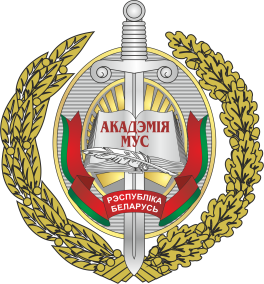 совершение от имени Республики Беларусь нотариусами, уполномоченными должностными лицами, должностными лицами загранучреждений нотариальных действий, а также оказание нотариусами услуг правового и технического характера.
Особенности НД-сти:
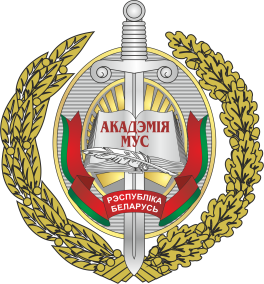 1) явл-я правовой деятельностью, направленной на закрепление приобретаемых прав и обязанностей участников гражданских и иных правоотношений;
2) юридически значимой, что означает наличие юрид-их последствий при возникновении конкретных ситуаций;
3) эта деятельность облегчает защиту П и ЗИ в будущем;
4) предметом НД являются бесспорные дела.
Задачи НД:
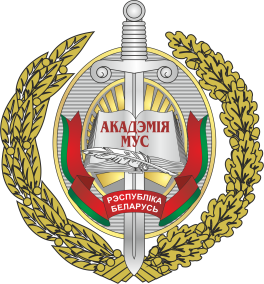 обеспечение защиты П и ЗИ граждан и ЮЛ, госинтересов путем совершения НД;
удостоверение сделок, бесспорных прав и фактов в целях придания им юрид-й достоверности и обеспечения стабильности гражданского оборота;
3) оказание юрпомощи в порядке, устан-ном законод-вом;
4) формир-е уважит-го отношения к закону.
Основные принципы НД:
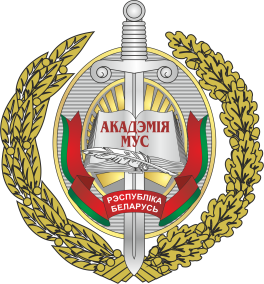 1) законность;
2) беспристрастность. Нотариусы не вправе совершать нотар-е действия, результаты которых предст-т для них имущ-ый или иной личный интерес;
3) независимость;
4) тайна нотар-го действия.
Нотариальная тайна
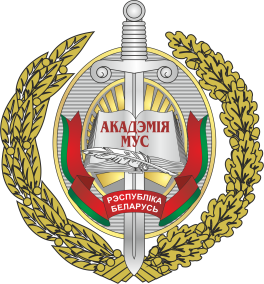 это сведения по совершенному нотариальному действию, а также иные сведения, полученные при совершении нотариального действия или обращении к нотариусу либо иному лицу, заинтересованного лица, в том числе о его личных неимущественных и (или) имущественных правах и обязанностях. 

Нотариальная тайна является охраняемой законом тайной.
Лица, совершающие нотариальные действия, их компетенция.
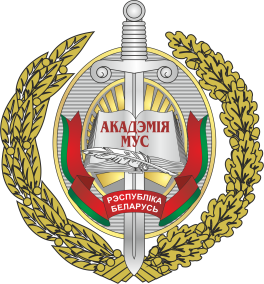 1) нотариусы;
2) УДЛ;
3) должностные лица диппредставительств и консульских учреждений РБ.
Нотариусом в РБ может быть гр-н РБ
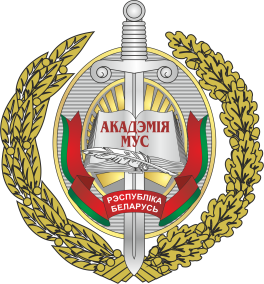 имеющий высшее юридическое образование и стаж работы по юридической специальности не менее трех лет, прошедший в случаях, установленных Законом, профессиональную стажировку в качестве стажера, сдавший квалификационный экзамен, получивший свидетельство на осуществление нотариальной деятельности, отвечающий иным требованиям законодательства.
До сдачи КЭ
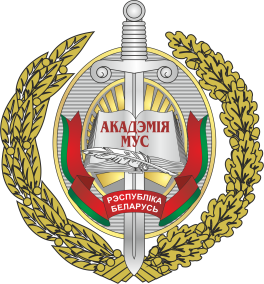 претенденты обязаны пройти професс. стаж-ку в качестве стажера нотариуса в НК, НБ сроком до 1 года, а лица, претенд. на приобретение статуса нотариуса после 3-летнего перерыва в работе в качестве нотариуса, - до 3 месяцев.

Не проходят после перерыва в работе в качестве нотариуса до 3 лет.
Полномочия нотариуса:
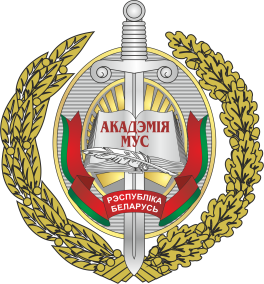 1) совершение нотариальных действий;
2) истребование сведений и (или) документов;
3) составление проектов сделок, согласий, заявлений и иных нотариальных документов;
4) изготовление копий документов и выписок из документов;
5) разъяснене и консультир-е по вопросам совершения НД;
6) совершение иных действий, предусм-х законод. актами.
Нотариус обязан:
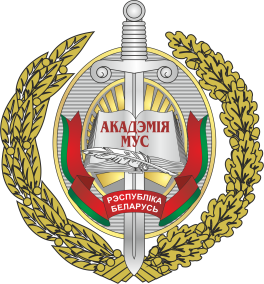 быть членом Белорусской нотариальной палаты;
заключить договор страхования гражданской ответственности нотариуса за причинение нотариусом вреда имуществу (в том числе имущественным правам) гражданина или юридического лица в связи с осуществлением нотариальной деятельности (далее – договор страхования гражданской ответственности нотариуса);
исполнять решения БНП, ТНП, принятые в пределах их компетенции, предусмотренной настоящим Законом, иными актами законодательства, Уставом БНР и др.
Полномочия нотариуса приост-ся:
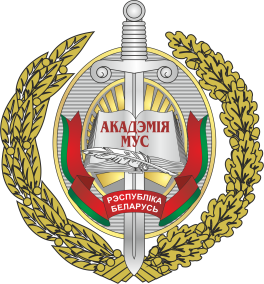 избрания нотариуса в государственный орган или иную организацию на период работы на постоянной основе – до истечения срока полномочий;
призыва нотариуса на срочную военную службу – до окончания службы;
направления нотариуса на альтернативную службу – до окончания службы;
осуществления ухода за ребенком в возрасте до трех лет – на время осуществления ухода и др.
Дисциплинарные взыскания:
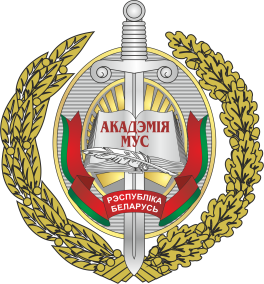 ► замечание;
► выговор;
► строгий выговор;
► исключение из членов Белорусской нотариальной палаты.
Организационные формы деятельности нотариата.
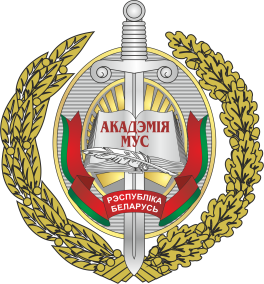 Местом осуществления НД деятельности нотариусами являются: 

-нотариальные конторы (НК),
-нотариальные бюро (НБ).

НК и НБ  не являются ЮЛ.
НК
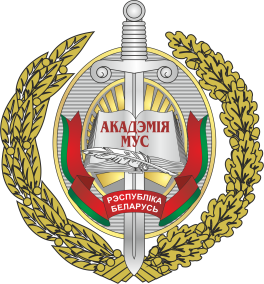 образуется (упраздняется) по решению соответствующей территориальной нотариальной палаты по согласованию с главным управлением юстиции.

► Нотариальная контора не является юридическим лицом.
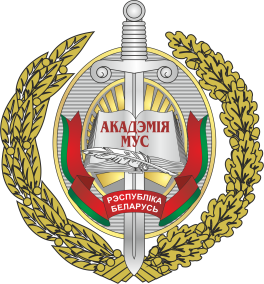 Органами Белорусской нотариальной палаты являются:
► общее собрание (собрание уполномоченных) Белорусской нотариальной палаты – высший орган БНП;
► правление Белорусской нотариальной палаты;
► председатель Белорусской нотариальной палаты;
► ревизионная и дисциплинарная комиссии Белорусской нотариальной палаты.
Заключение
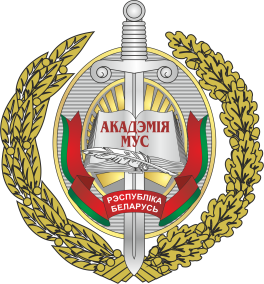 Нотариат – предупредительное (превентивное) правосудие.